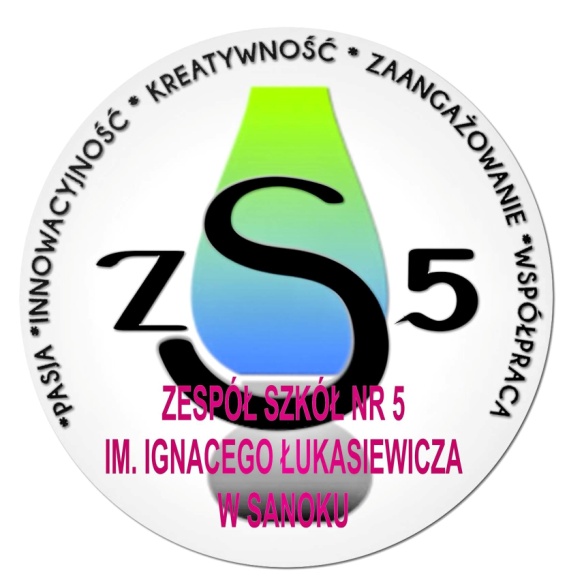 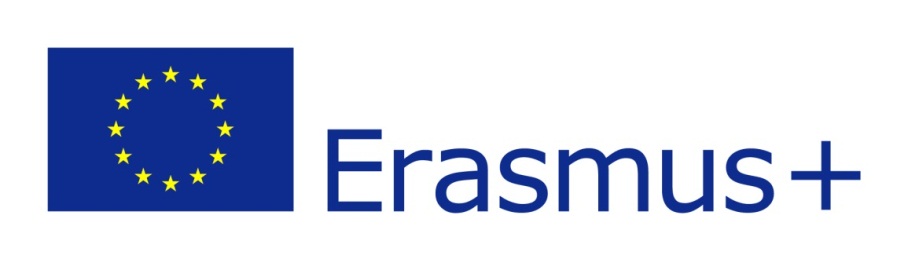 Akredytowany projekt staży zagranicznych.Numer projektu: 2022-1-PL01-KA121-VET-000064815
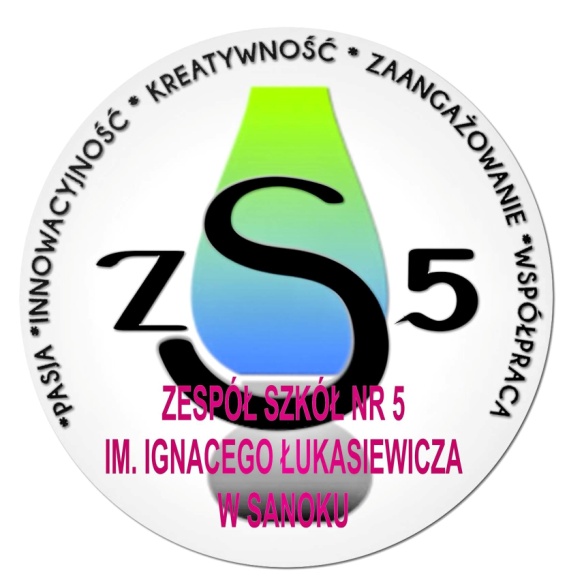 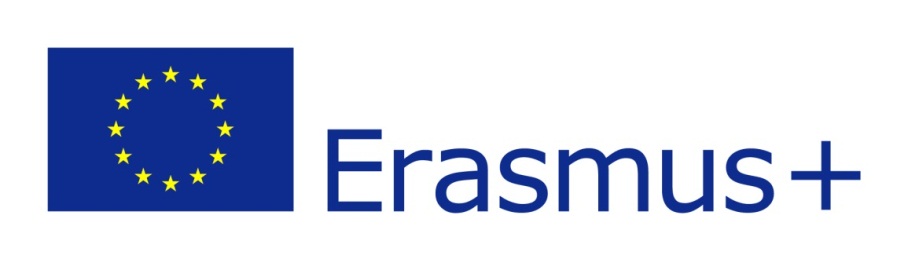 Projekt realizowany  w ramach Akredytacji Erasmus + dla Zespołu Szkół nr 5 w sektorze Kształcenie i szkolenia zawodowe na lata 2020 – 2027

 Otrzymane dofinansowanie : 53 136 EUR

Czas trwania projektu: 01.06.2022 – 31.08.2023 

W projekcie stosowane są podstawowe standardy jakości Erasmusa:
Włączanie i różnorodność
Równowaga ekologiczna i odpowiedzialność za środowisko
Edukacja cyfrowa
Uczestnictwo w sieci organizacji Erasmus .
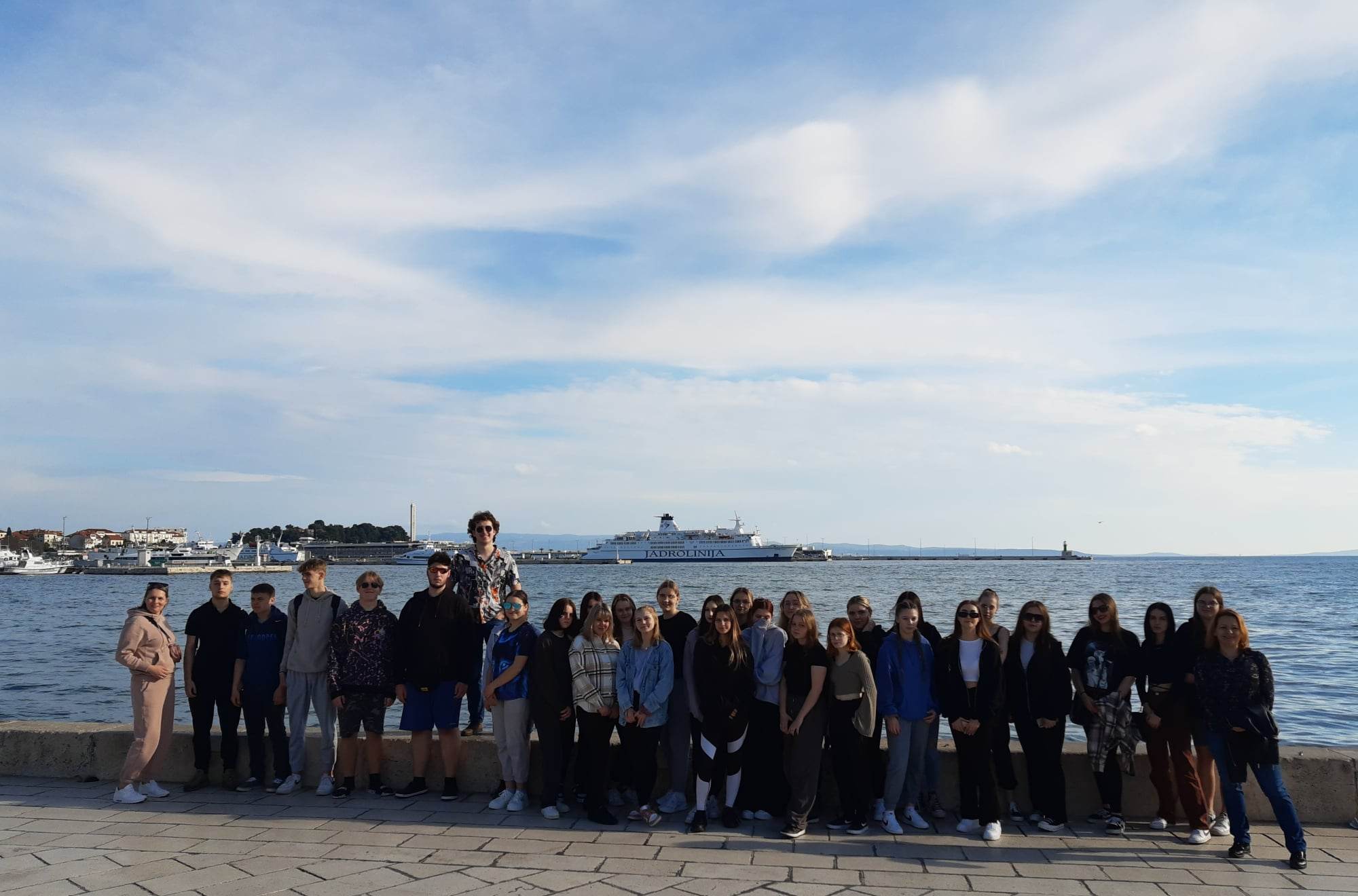 CHORWACJA - SPLIT
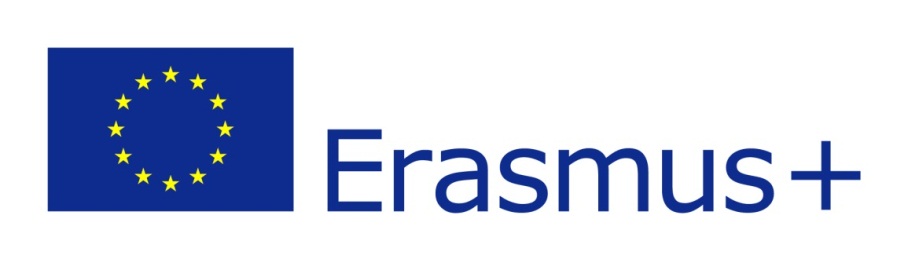 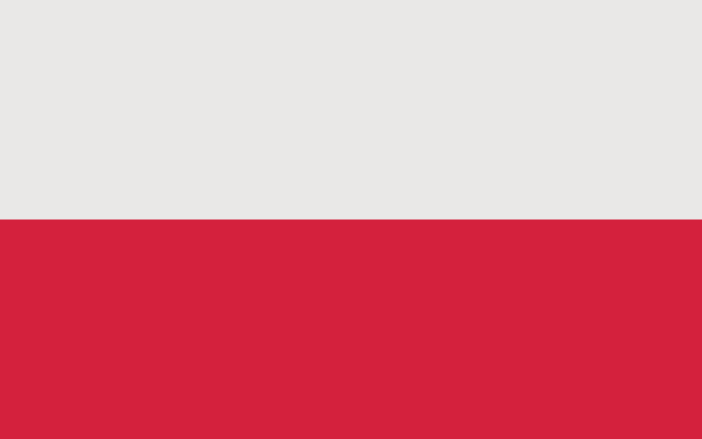 Organizacja wysyłająca:
Zespół Szkół nr 5 im. Ignacego Łukasiewicza w Sanoku, ul. Sadowa 21, 38-500 Sanok


Organizacja przyjmująca:
EU Mobility Croatia
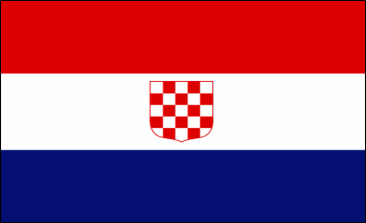 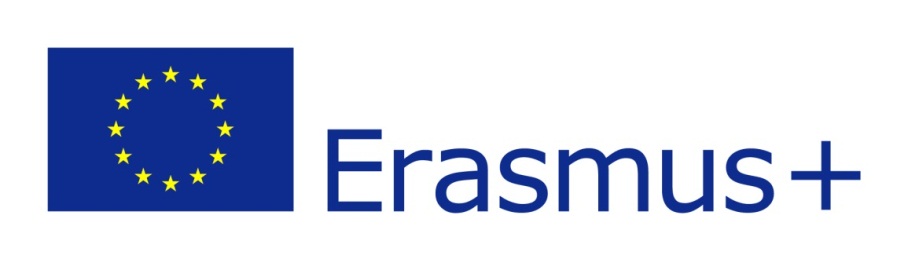 Przygotowanie przed wyjazdem na staż:
Zajęcia kulturowe – ukazujące kulturę, tradycję i historię Chorwacji

Zajęcia językowe – „Język angielski w praktyce zawodowej” doskonalące kompetencje językowe uczniów

Zajęcia ekonomiczne „Jak poruszać się po europejskim rynku pracy?”
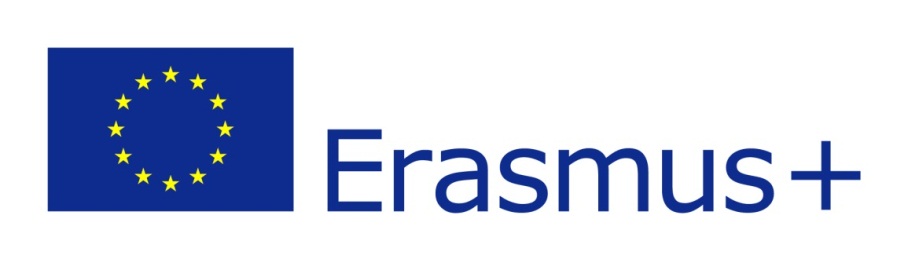 Data rozpoczęcia i zakończenia okresu mobilności:27.03.2023 r. – 07.04.2023 r.
Projekt zakładał udział 31 uczniów ZS nr 5 w Sanoku kształcących się w zawodach:

Technik usług fryzjerskich, 
Technik budownictwa,
Technik fotografii i multimediów oraz 
Technik żywienia i usług gastronomicznych, 

w dwutygodniowych stażach w zakładach pracy w Chorwacji.
Staż połączony był z poznaniem historii, języka, kultury i narodowych tradycji.
Umiejętności stażystów podlegały ocenie i walidacji.
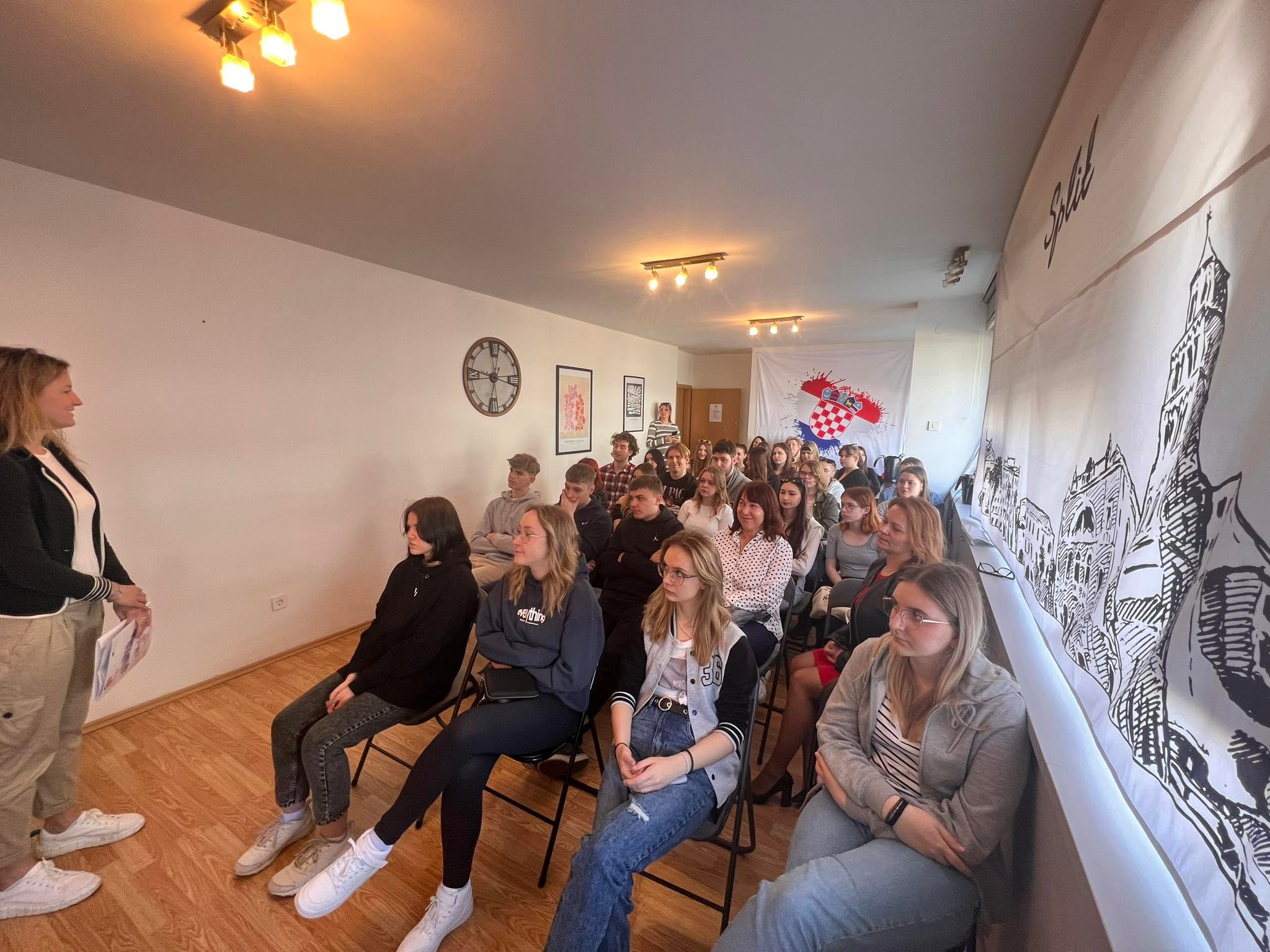 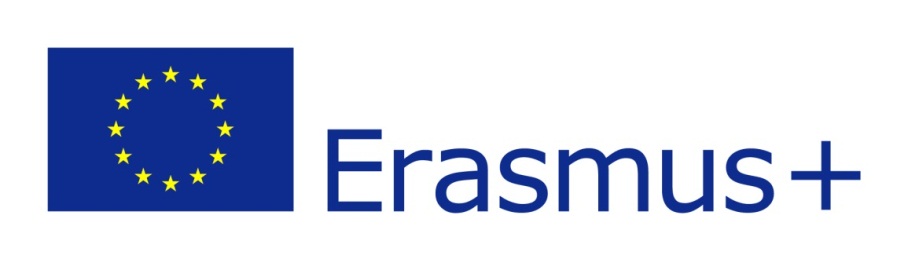 Cele projektu :
Uzyskanie doświadczeń zawodowych w środowisku międzynarodowym
Doskonalenie umiejętności językowych, komunikacja w języku angielskim podczas realizacji zadań praktycznych
Kształcenie kompetencji społecznych i komunikacyjnych
Kształcenie postaw przedsiębiorczości i aktywności na europejskim rynku pracy
Odpowiedzialność i przewidywanie skutków za podejmowane prace i ich wykonywanie 
Wiara w siebie i własne możliwości tworząca wizerunek silnego, pełnego energii i kreatywności pracownika
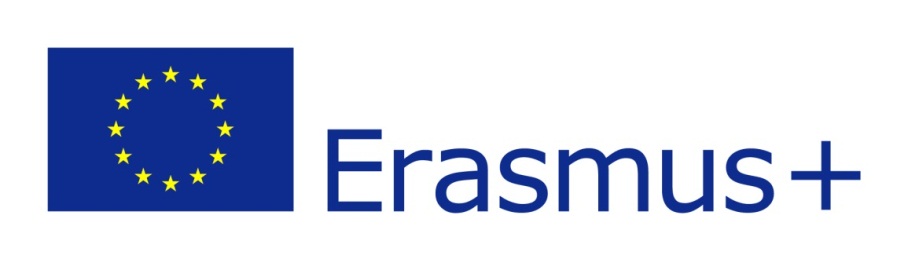 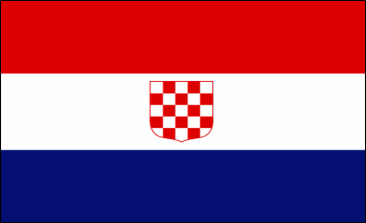 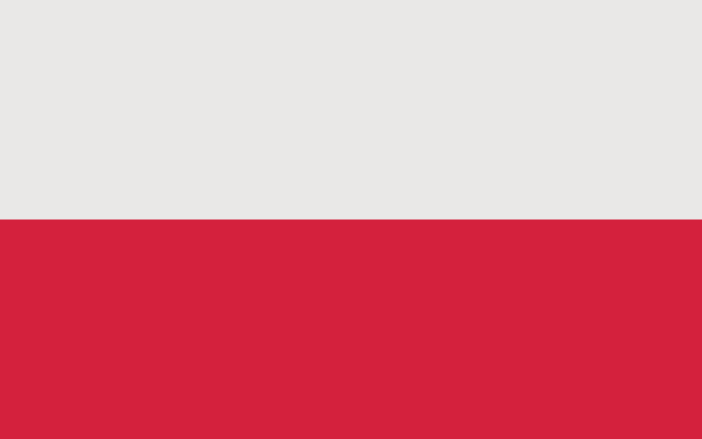